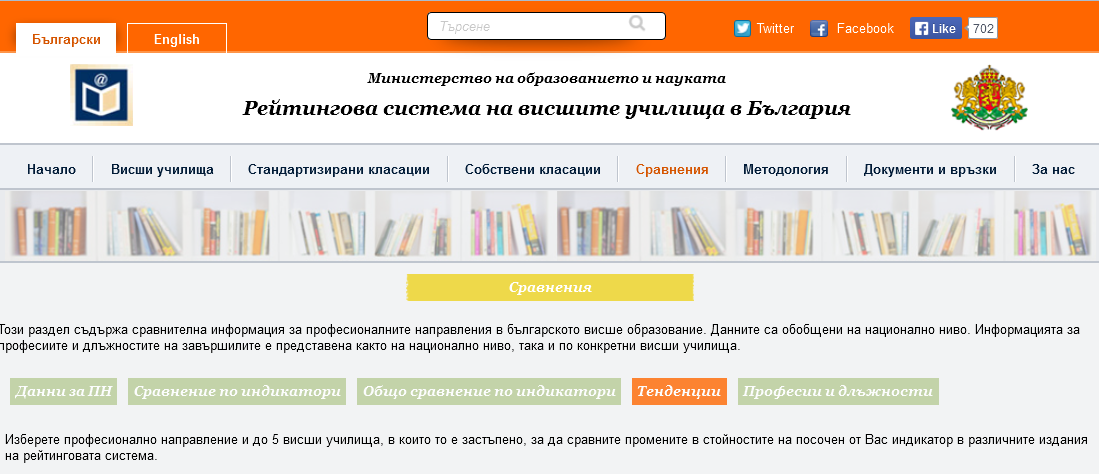 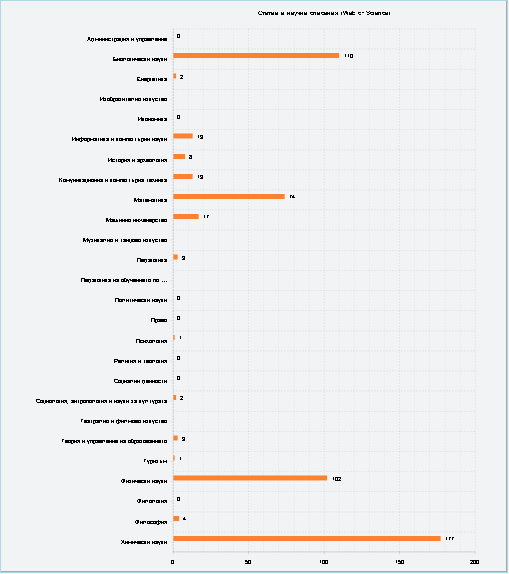 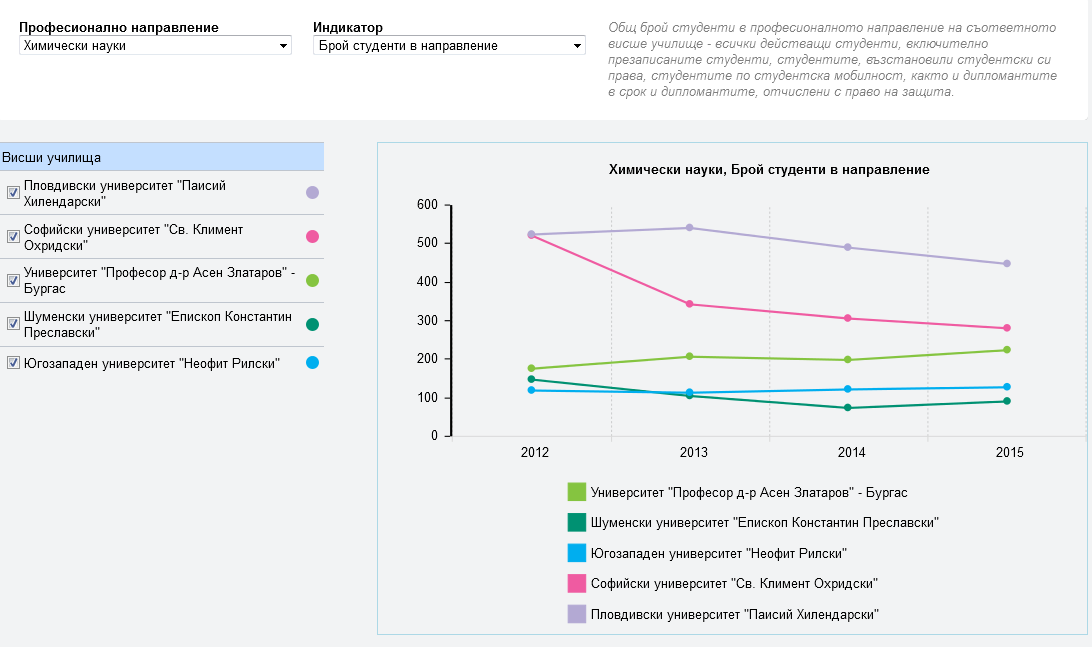 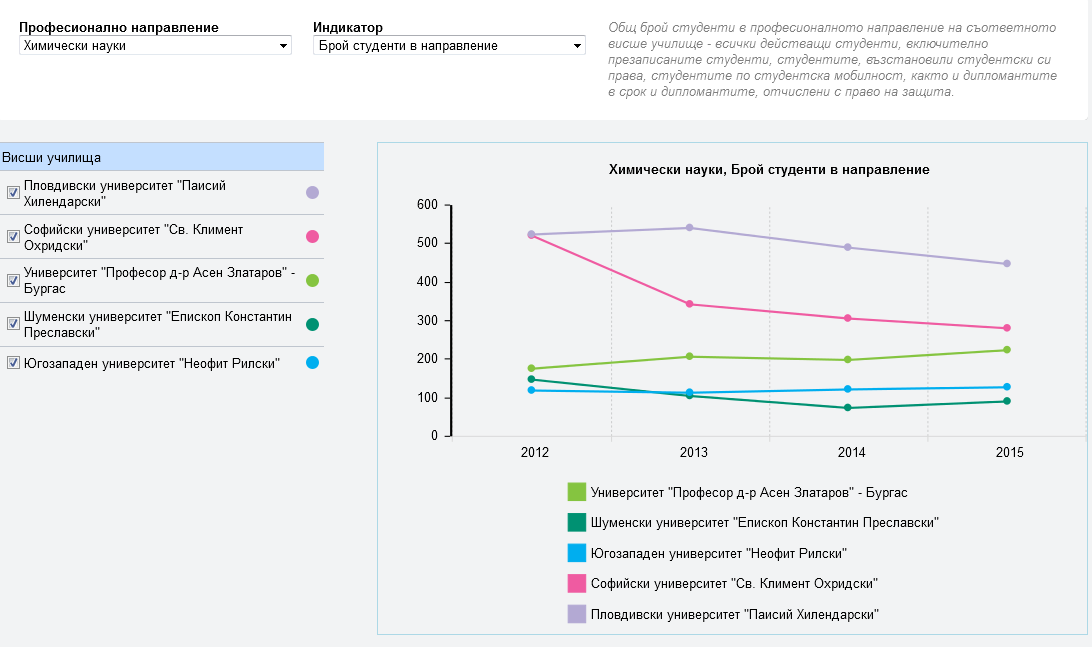 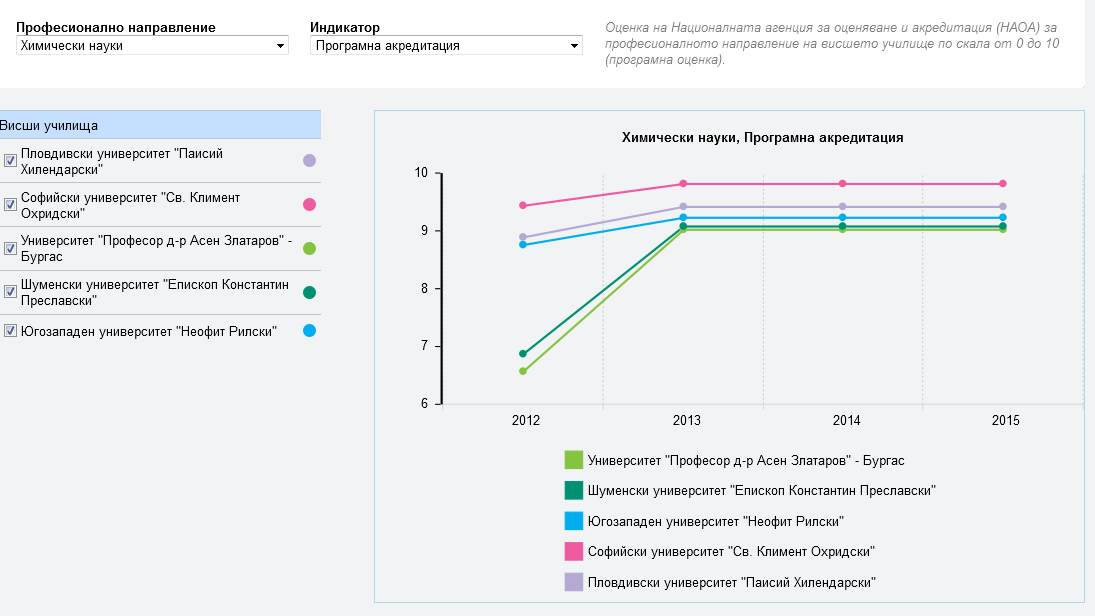 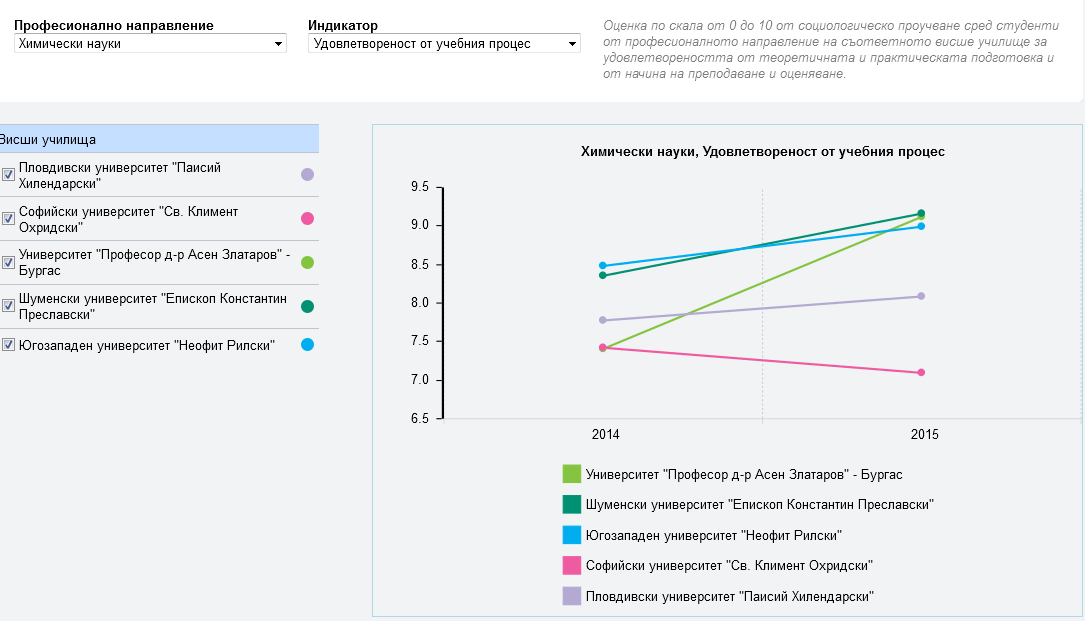 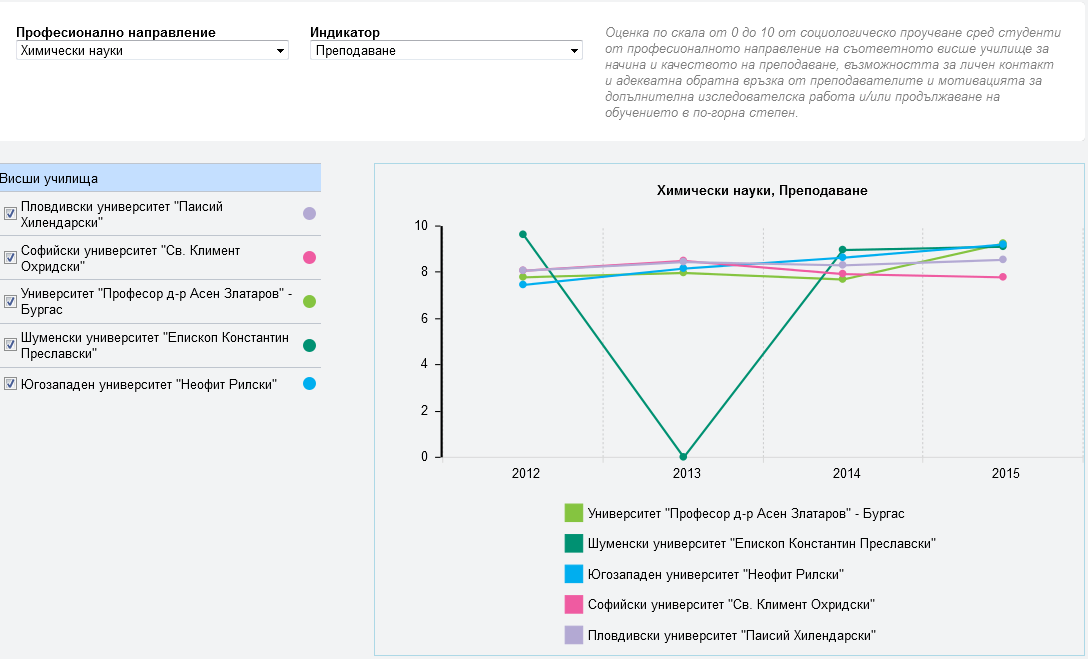 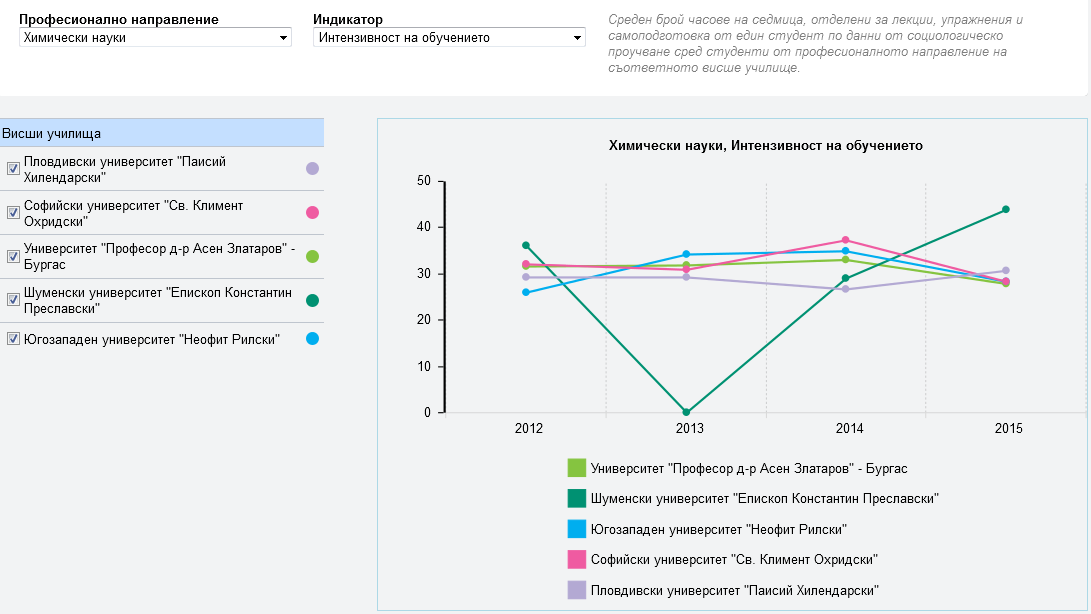 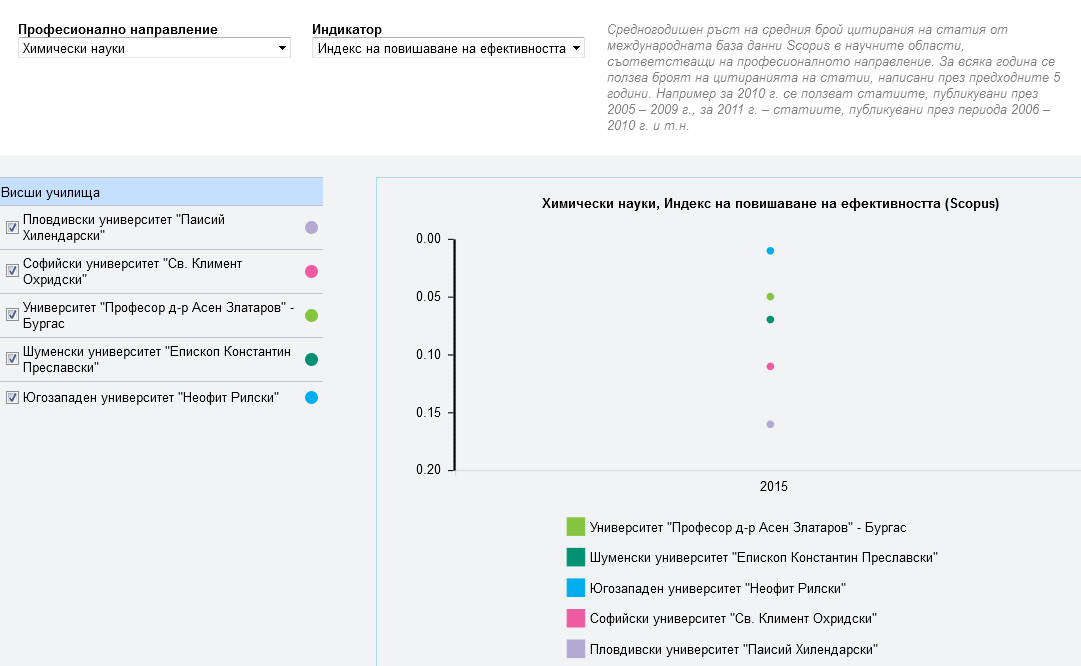 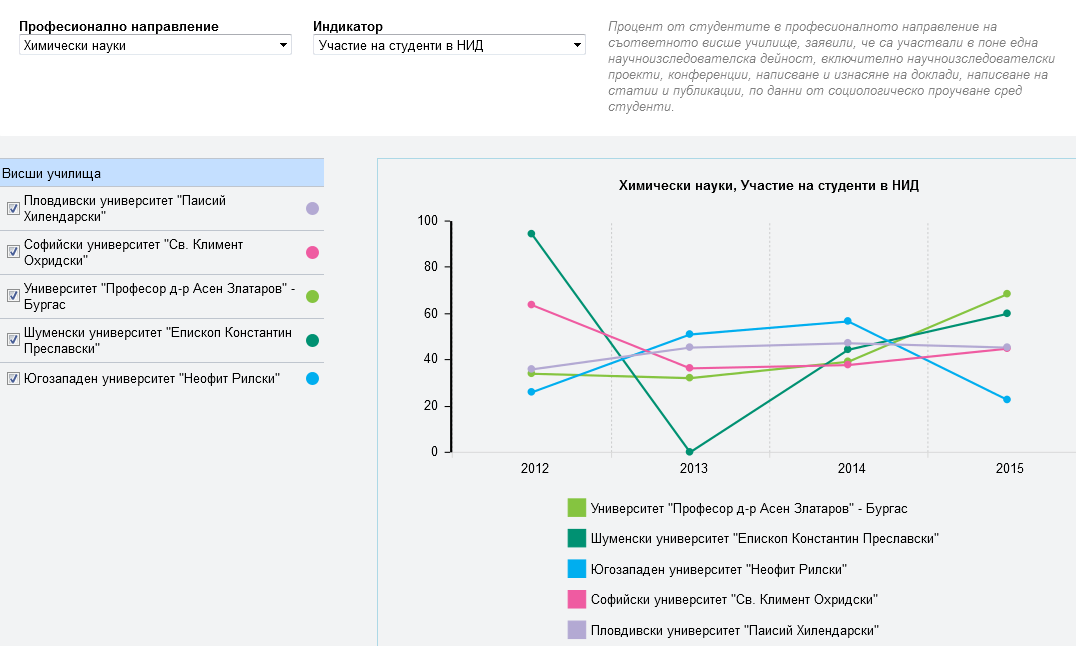 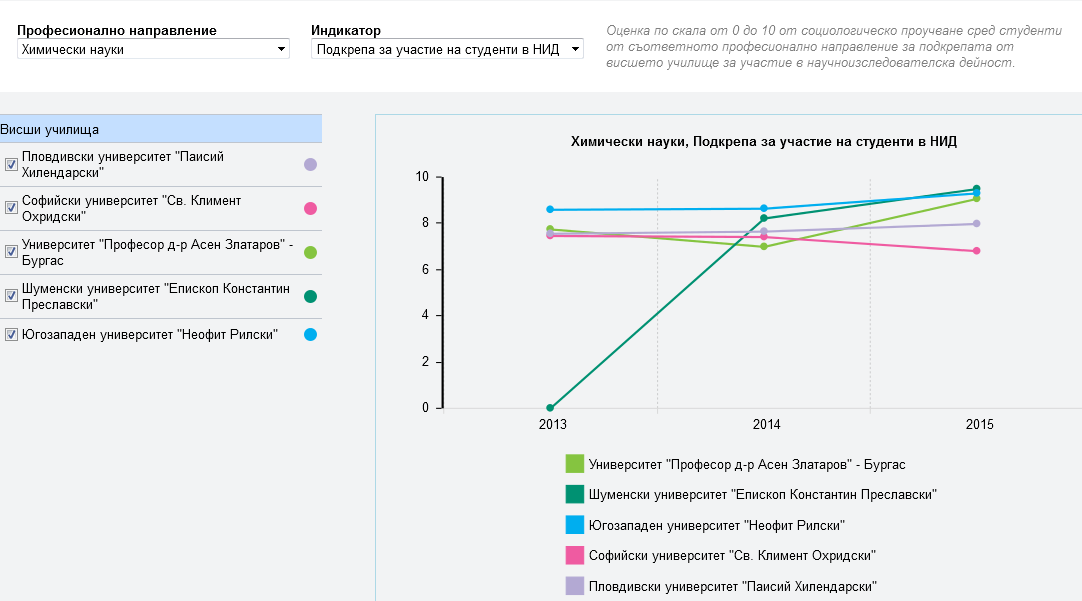 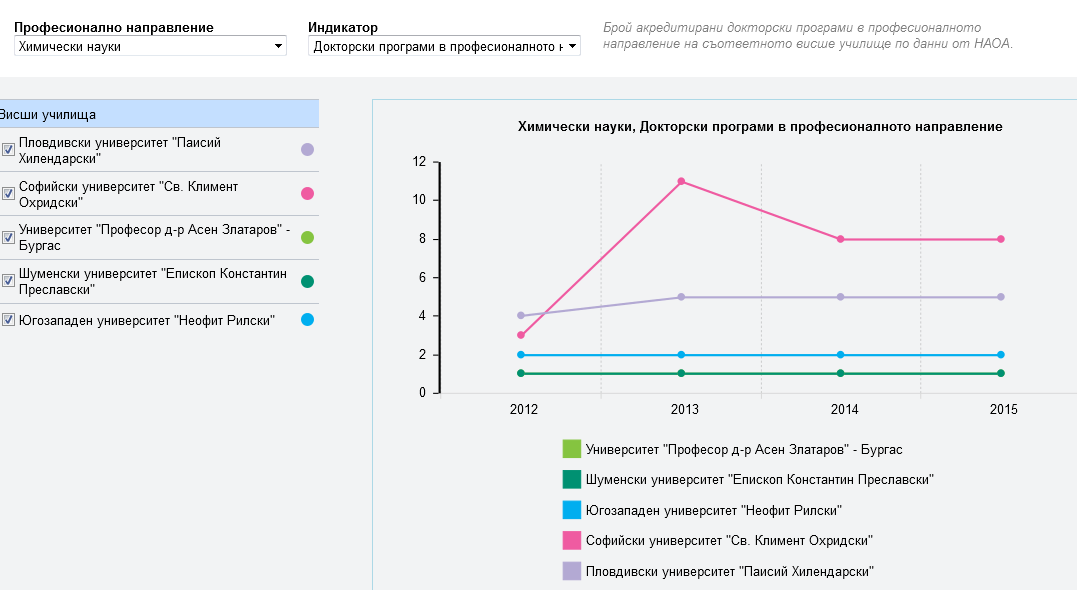 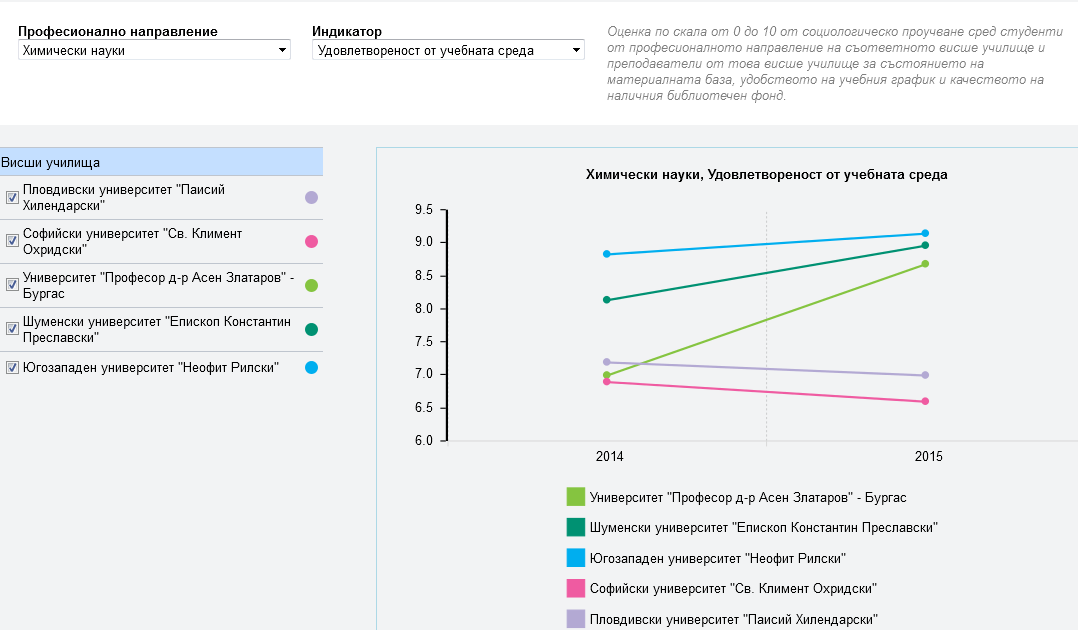 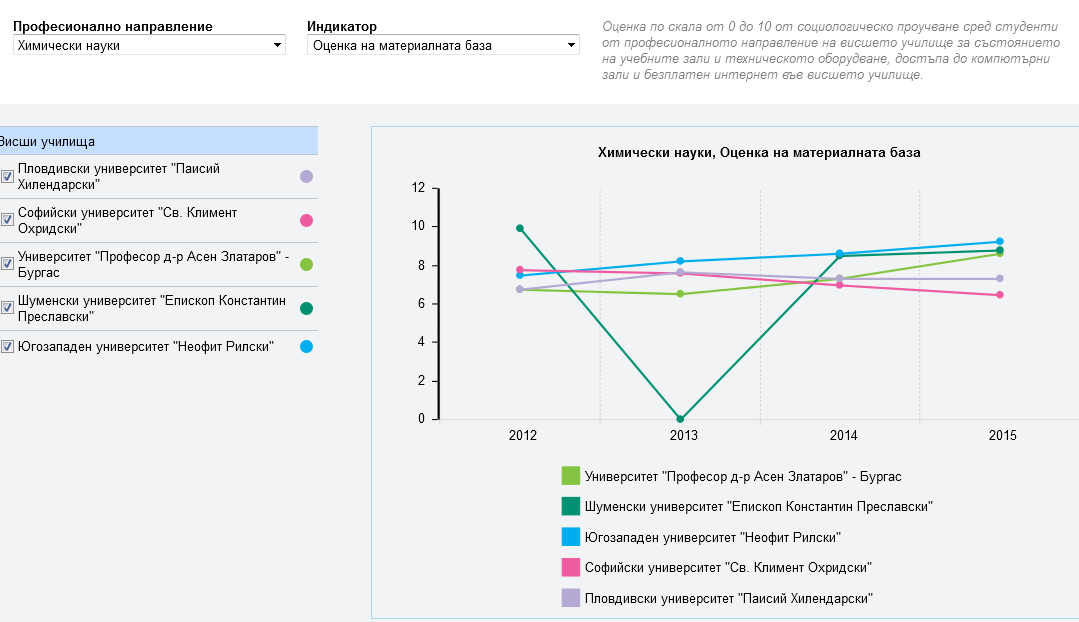 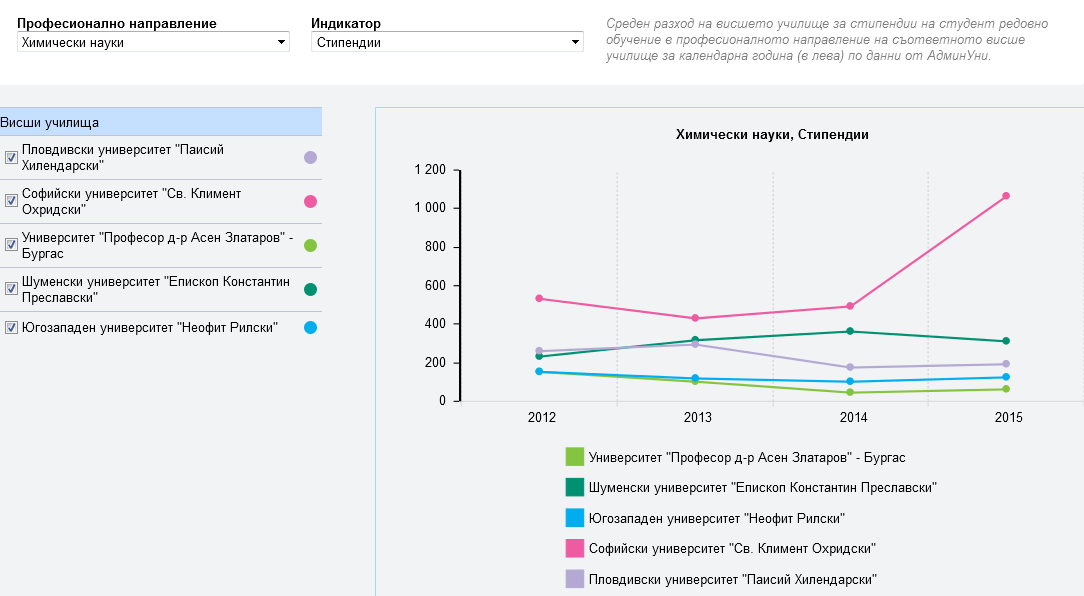 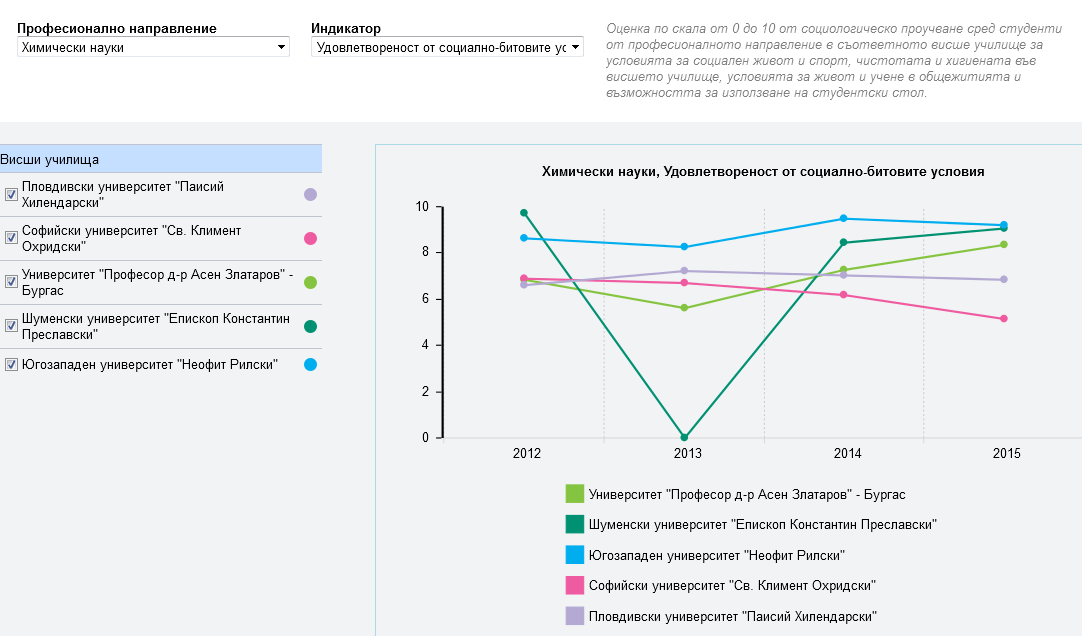 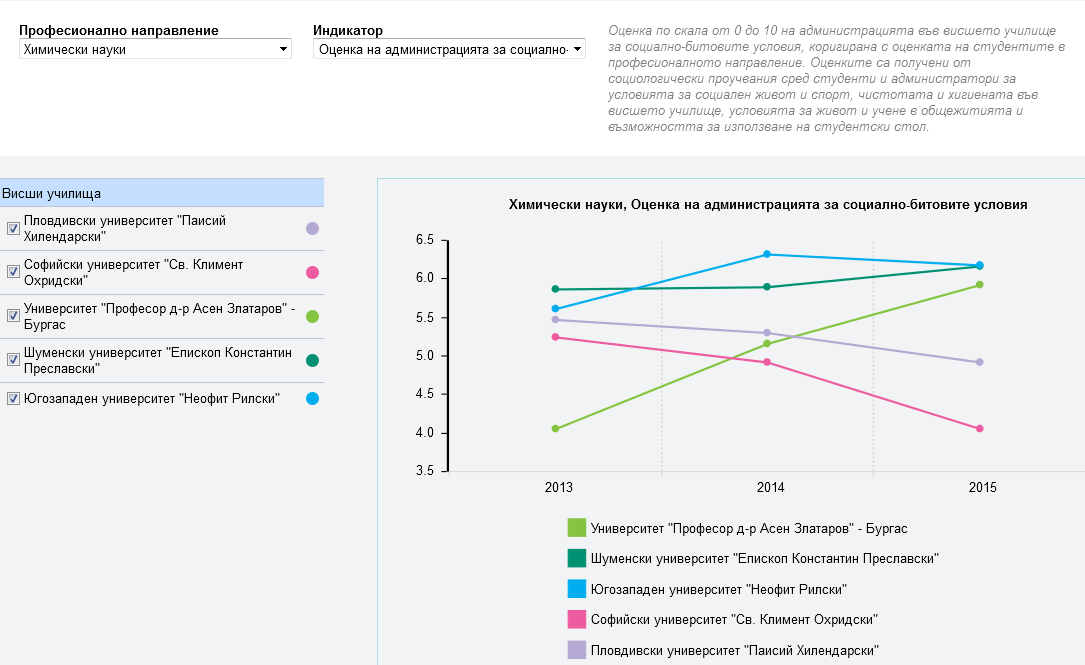 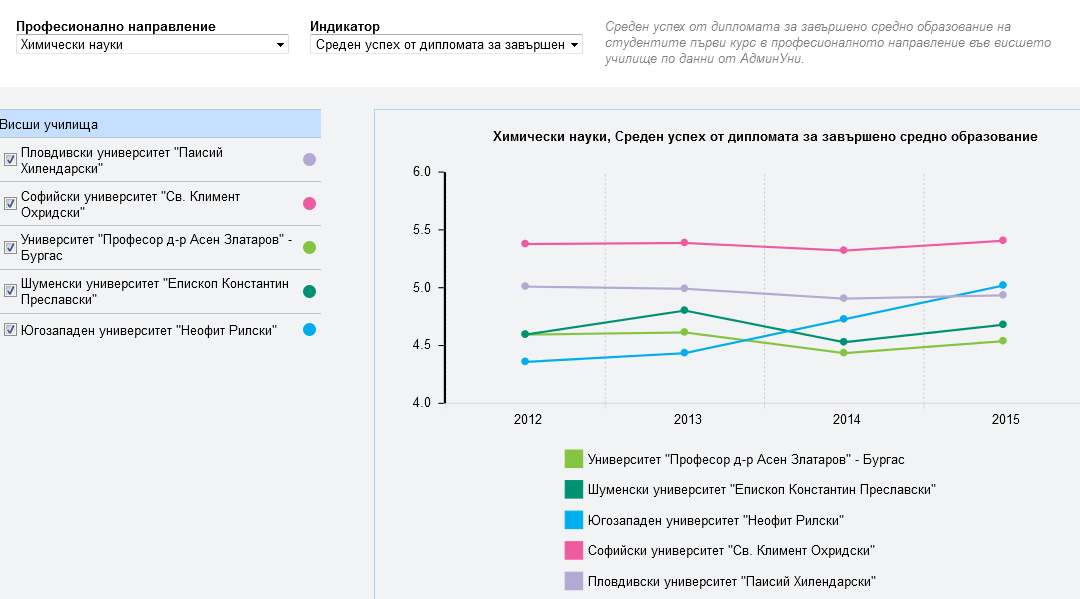 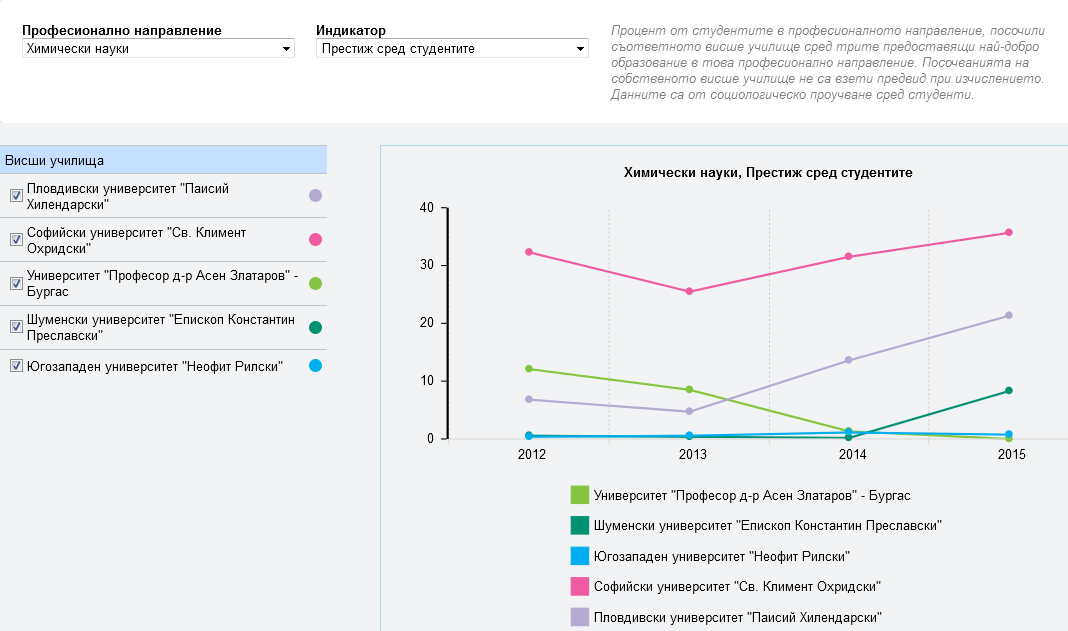 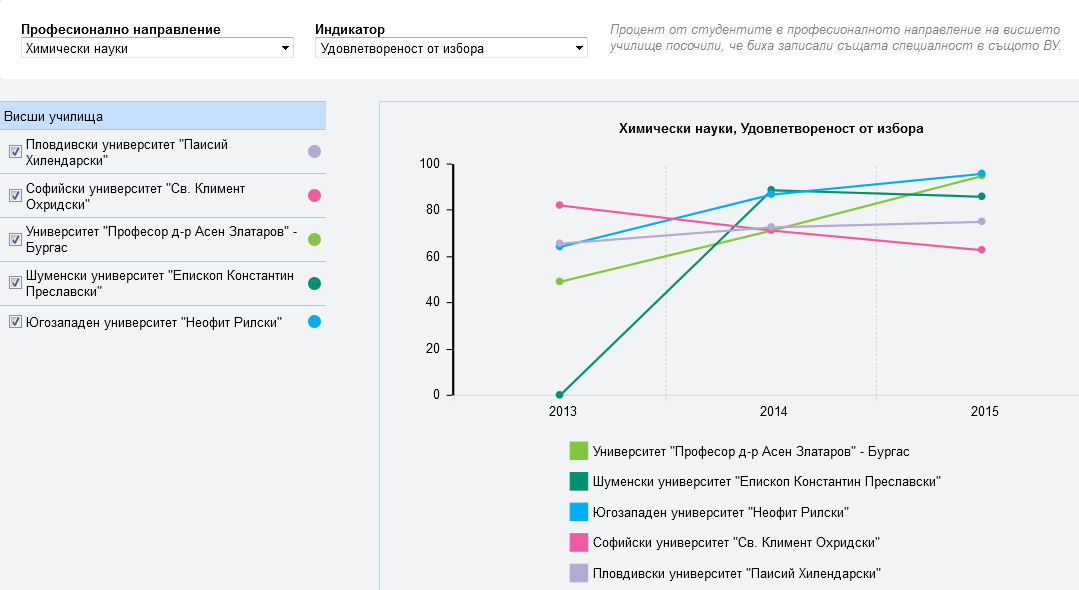 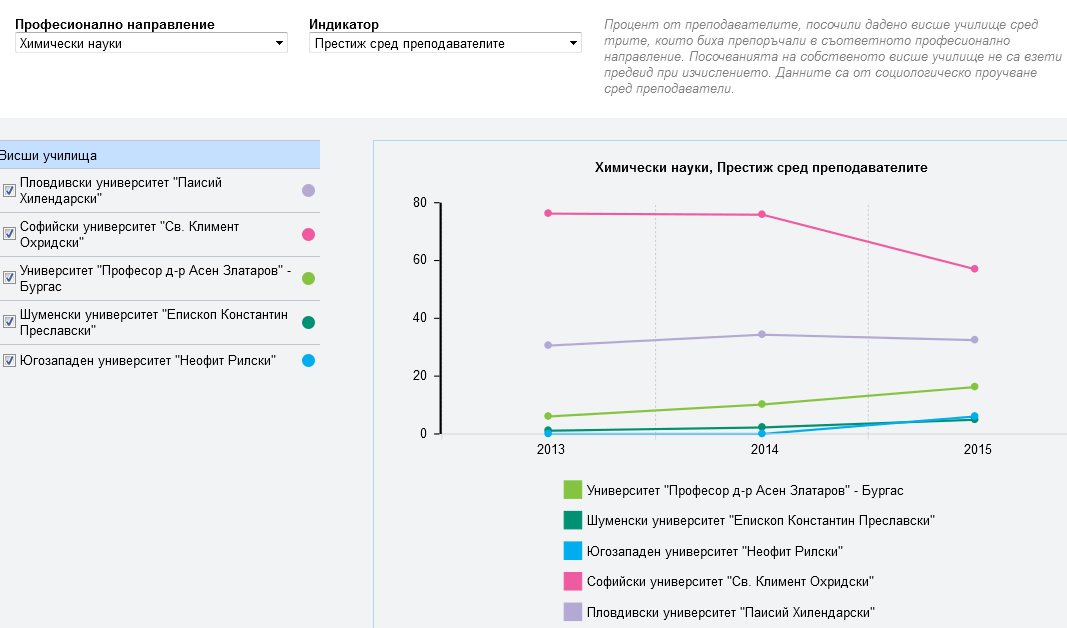 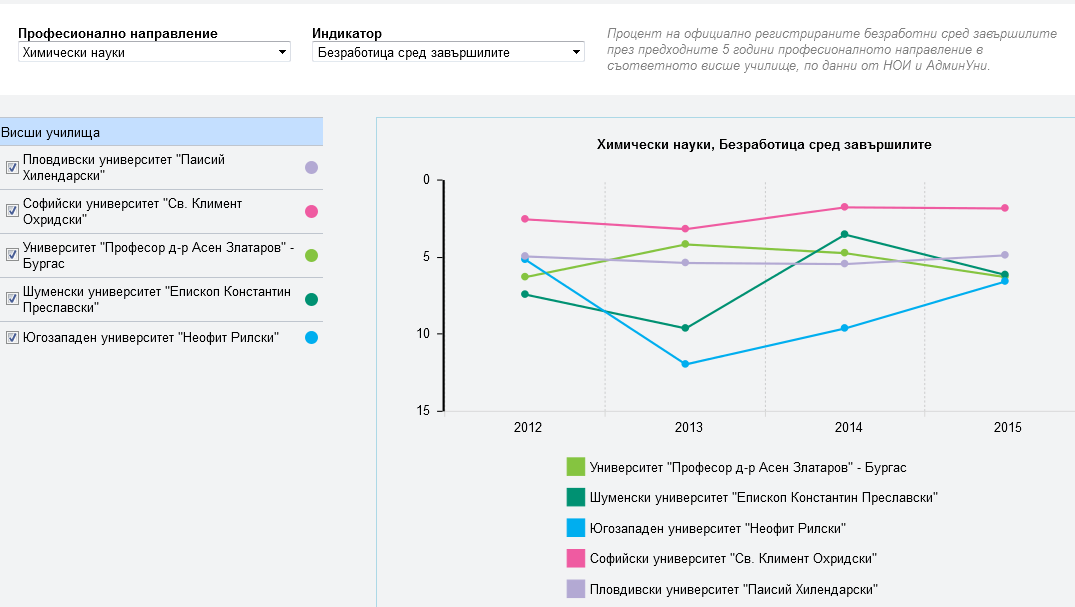 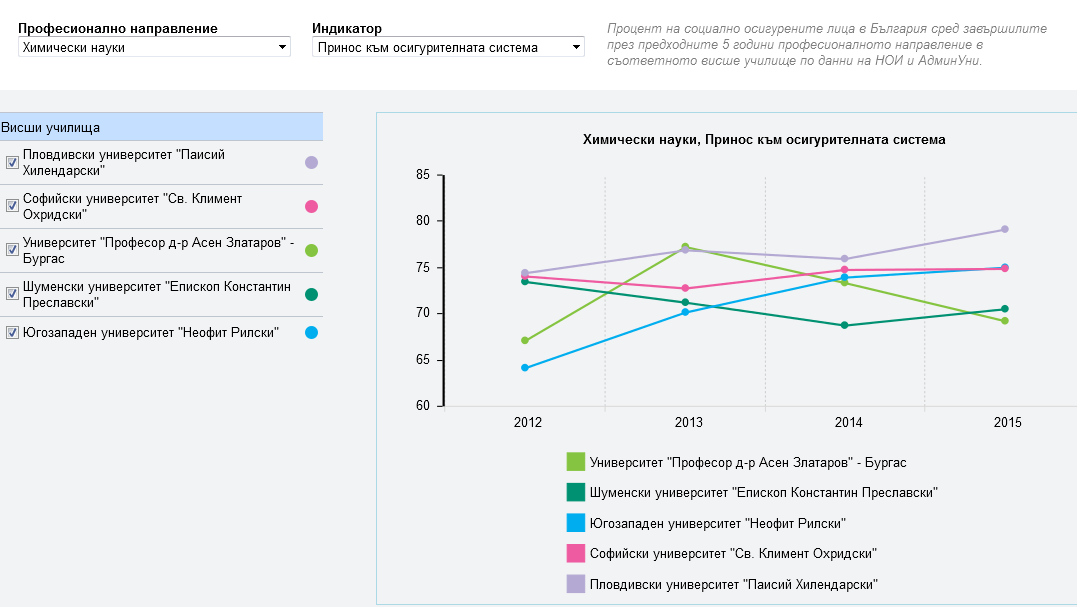 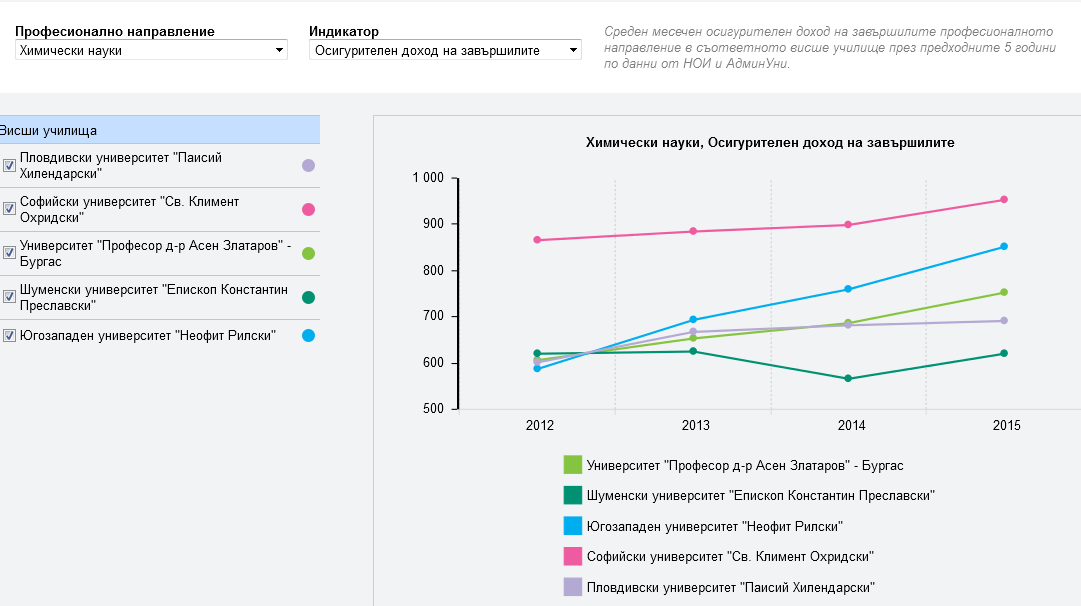 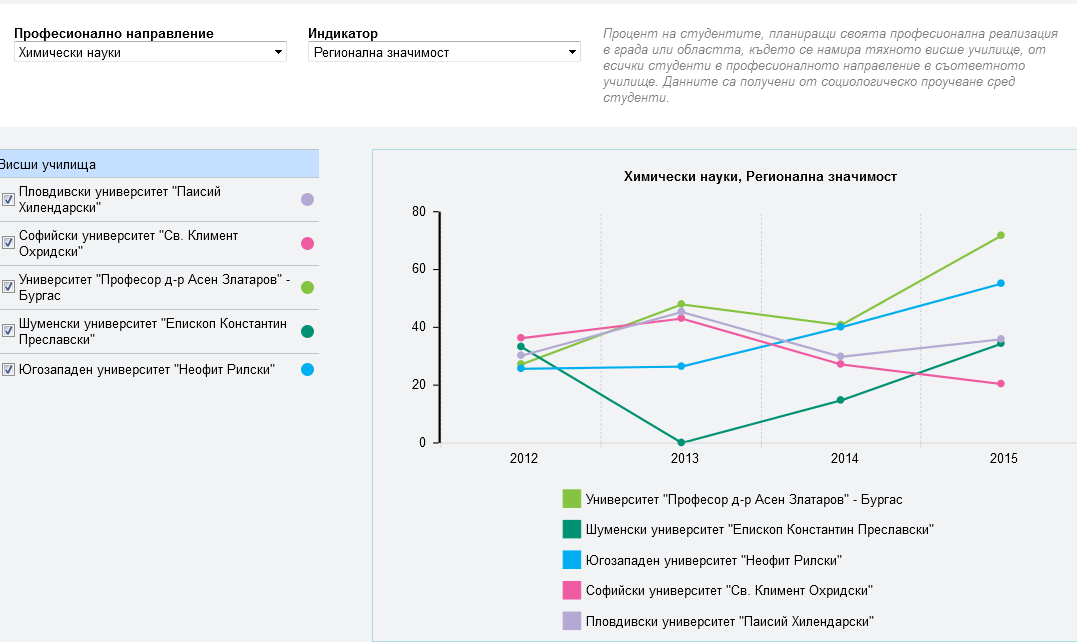 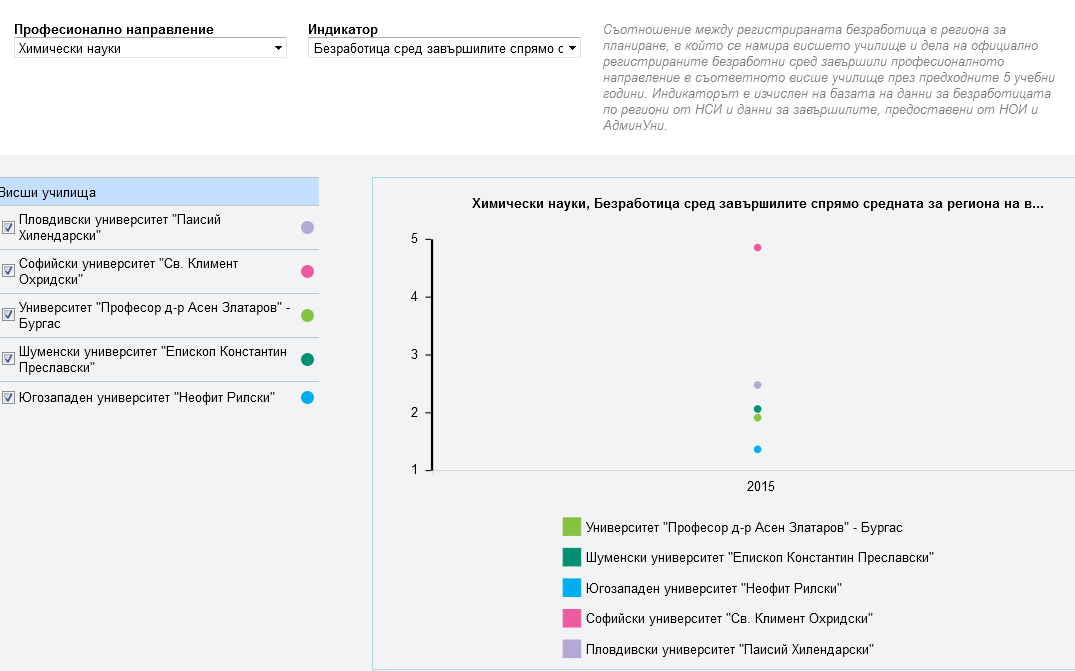 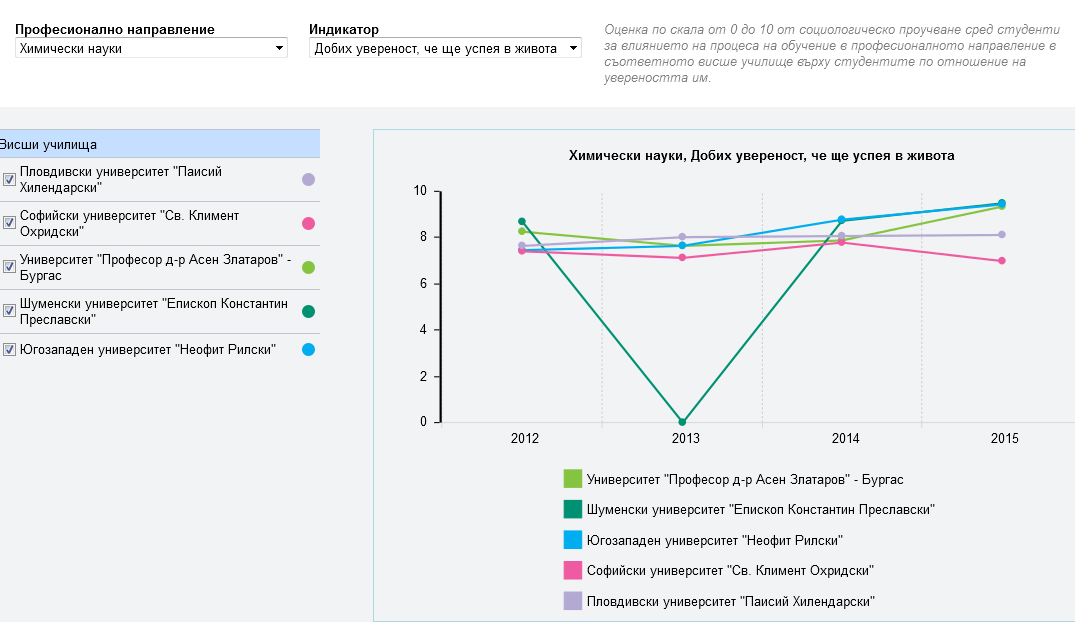 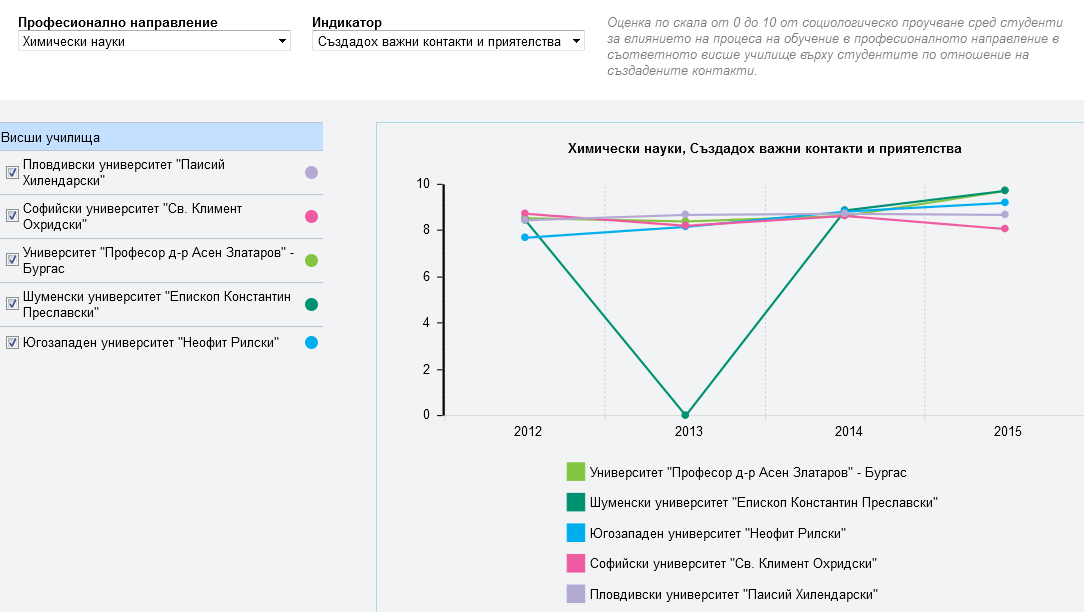 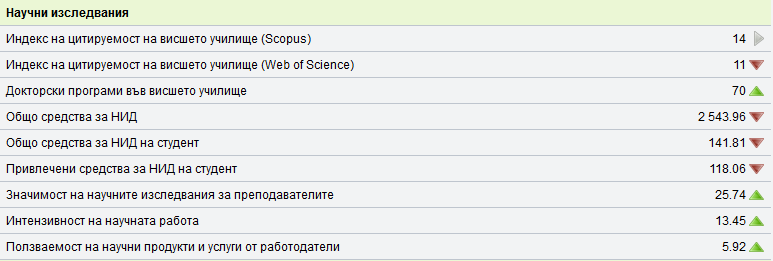 Химически факултет 2015
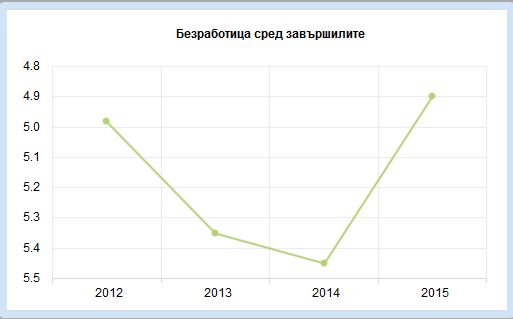